Såhär fungerar BABS-maskinen
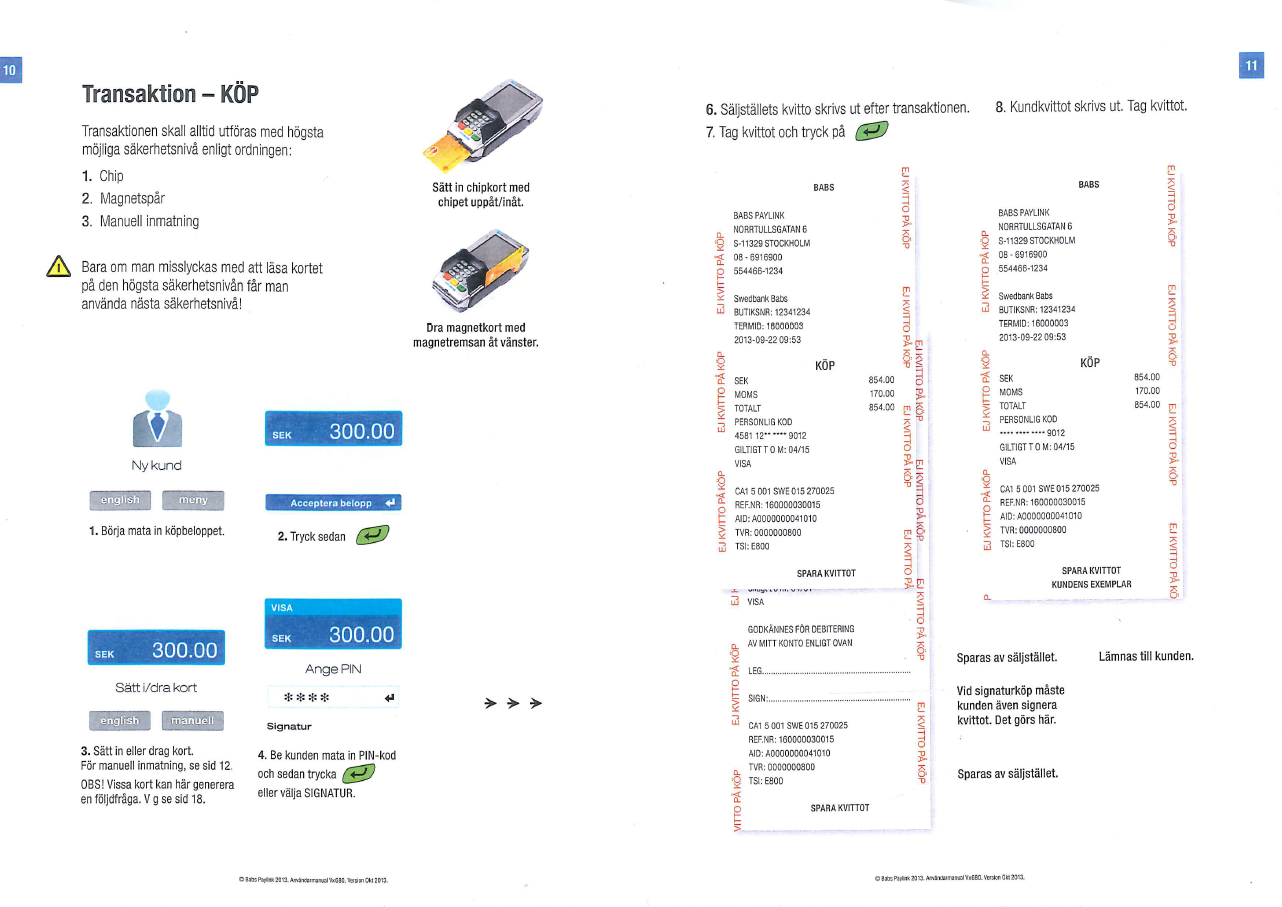 Om inte maskinen är igång, tryck på den gröna knappen och håll den nere tills maskinen startar.  Kontrollera laddningen, om batteriet är lågt anslut laddaren.
Observera!
Köp upp till 200:- genomförs utan PIN-kod

Minsta köp på kort är 30:-

Kvittot som skrivs ut läggs i kassalådan. Om kunden vill ha ett kvitto, tryck på den gröna pilen.

När kiosken stänger för dagen, ta ur laddaren och tryck på den röda knappen tills maskinen stänger ner sig. (Stängs ej av om laddaren är ansluten)
Lås in maskinen och laddaren i Kioskskåpet.

Lämna ALDRIG ut BABS-maskinen! Låt kunden genomföra sitt köp i ”luckan”!!